Google
Hrvatska
Zvučni valovi – fizika
Google pretraživanje
Prati me sreća
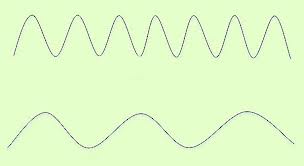 Z
V
U
Č
N
I
V
.
A
L
.
mehanički  longitudinalni  valovi
prijenos mehaničke energije kroz prostor
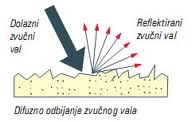 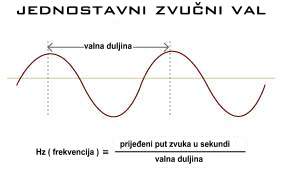 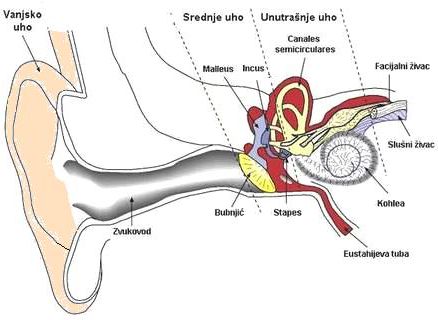 BRZINA ZVUČNOG VALA
kroz različite medije kreće se različitim brzinama
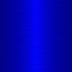 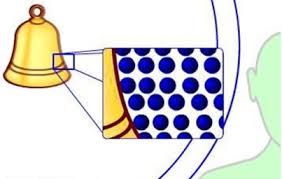 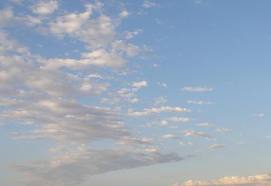 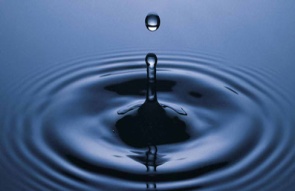 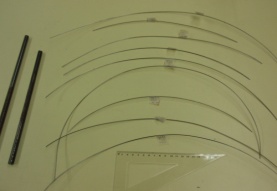 300 m/s
1500 m/s
5000 m/s
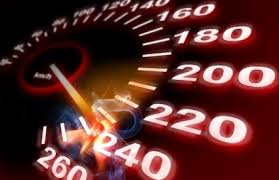 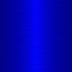 zvukova u tvari ovisi o elastičnim svojstvima tvari i
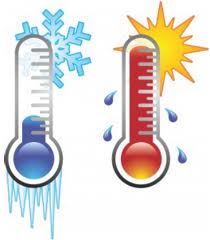 JEKA
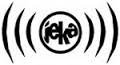 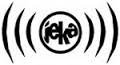 odbijeni zvuk koji se ponavlja (crvene i plave linije        zvučni valovi)
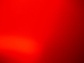 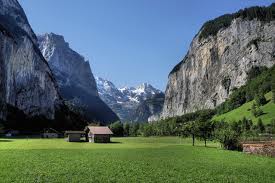 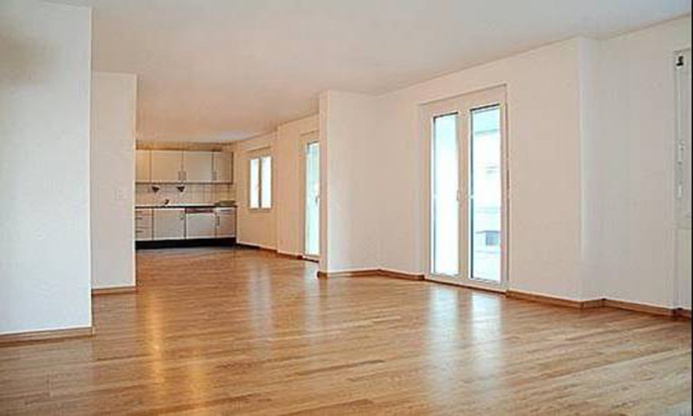 u dolinama, između i na vrhu planina, u praznim prostorima..
KAKO ZVUK PUTUJE?
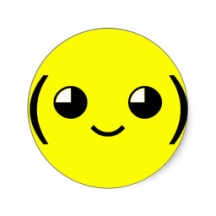 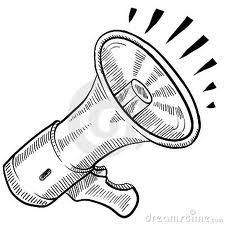 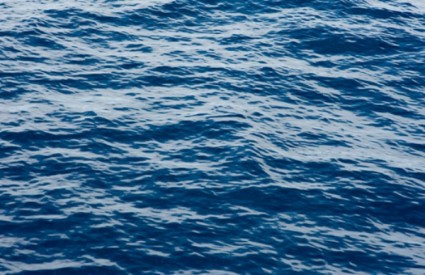 poput
na površini vode
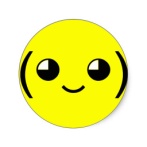 prepreke poput zidova ili podova odbijaju zvučne valove, dok razne prepreke poput zavjesa ili kaučeva upijaju valove
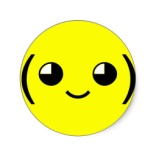 ravne reflektivne površine odbiti će valove pod pravim kutem
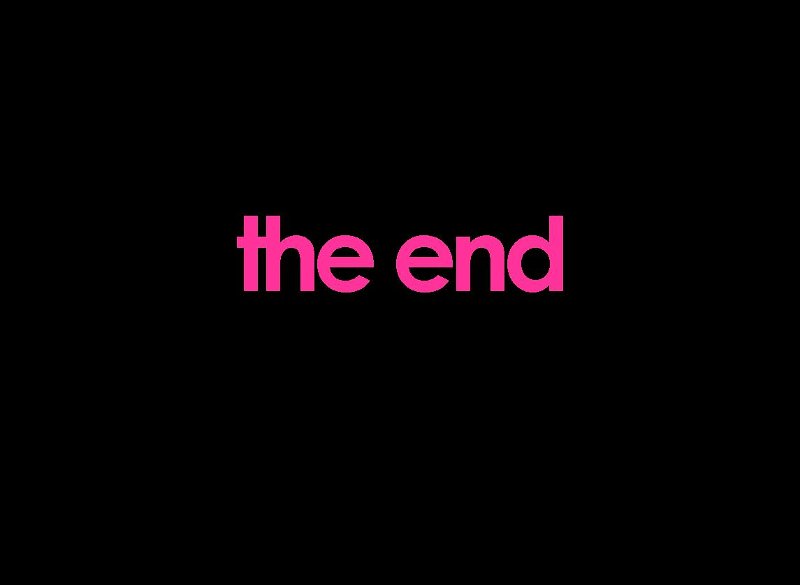 Rahela Lugomer
Leonarda Voloder
Maja Rebernišak
Brigita Volarić